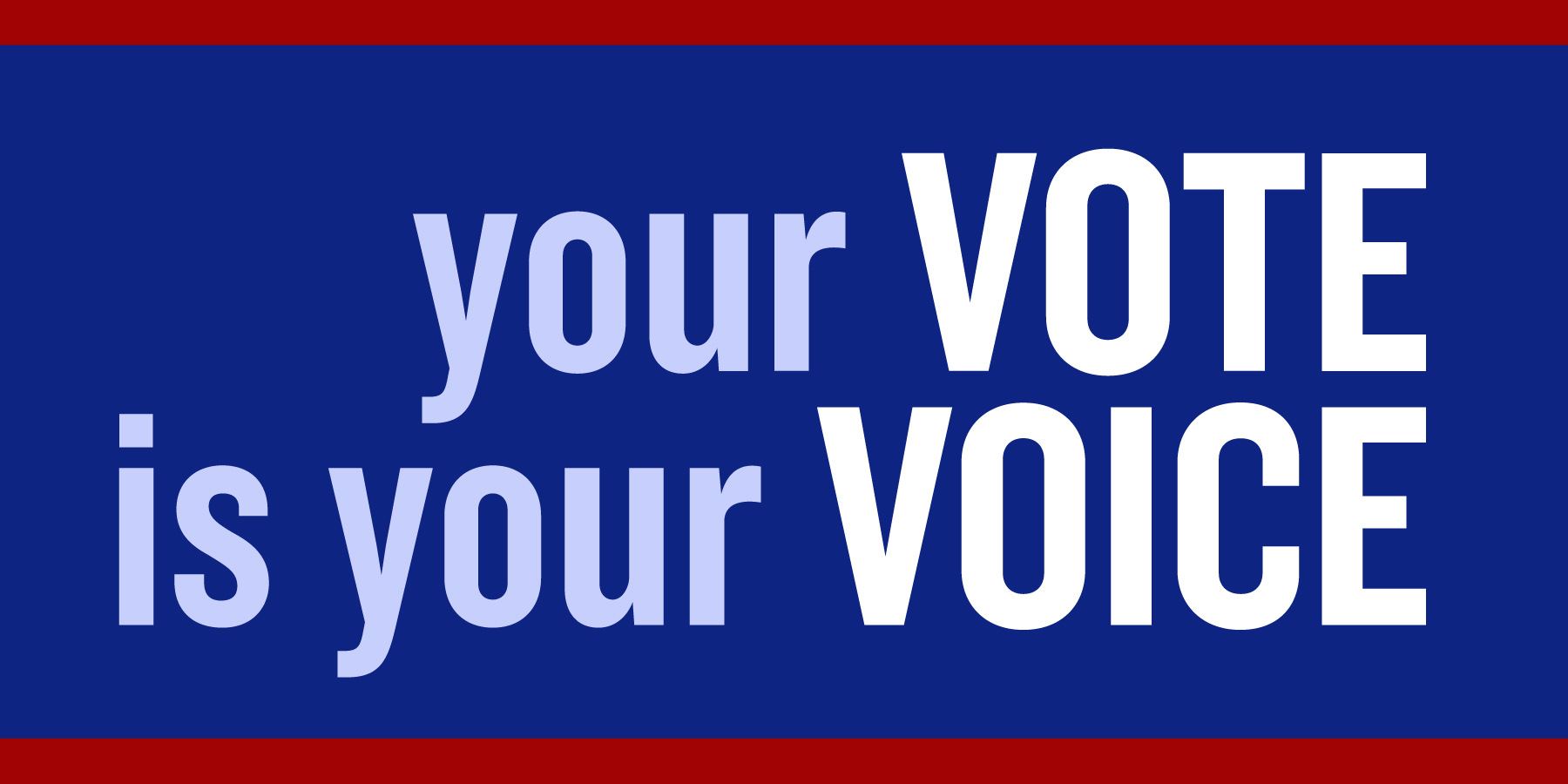 Gurudeva.com-new
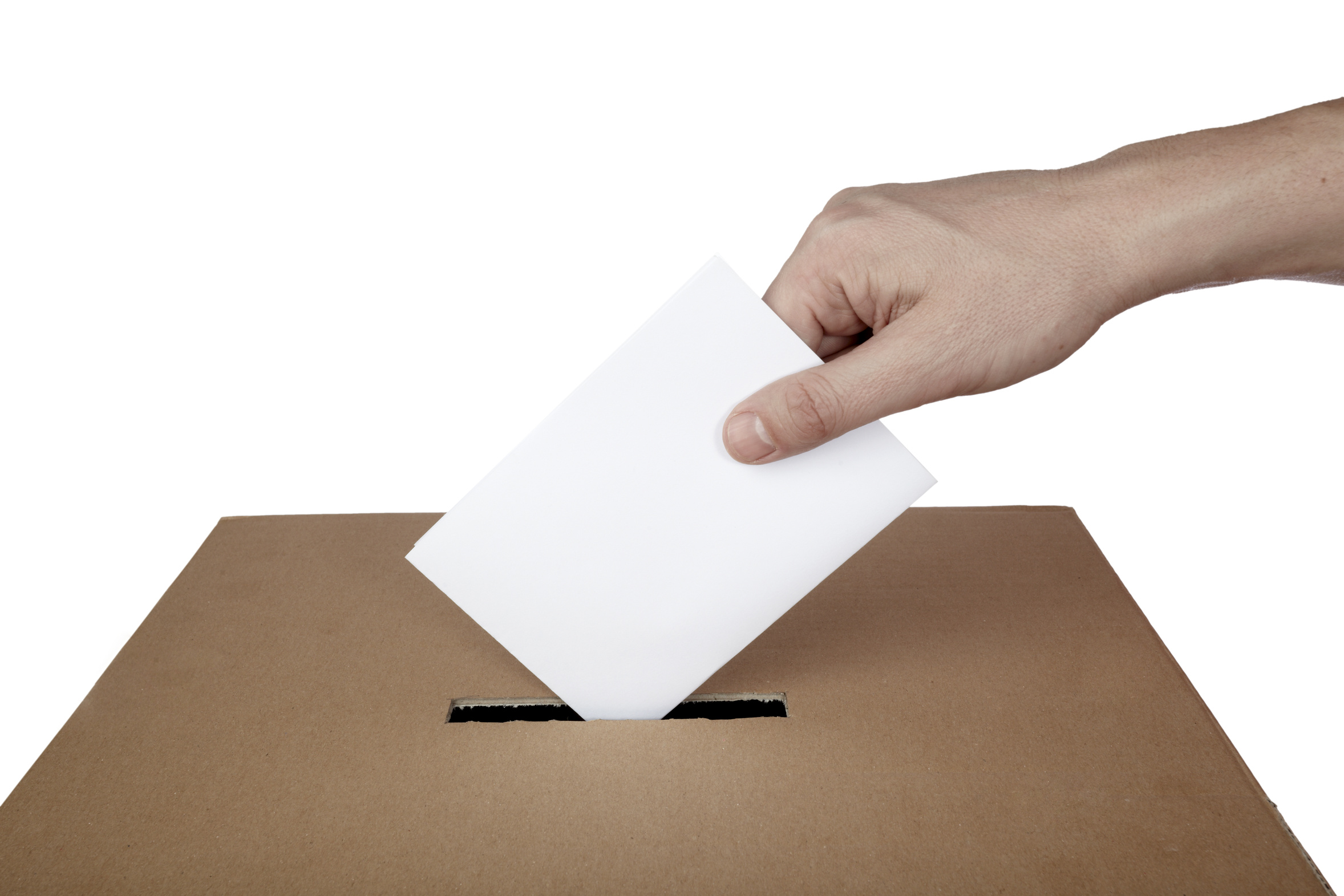 IF YOU ARE  ALIVE
PLEASE VOTE
Gurudeva.com_new
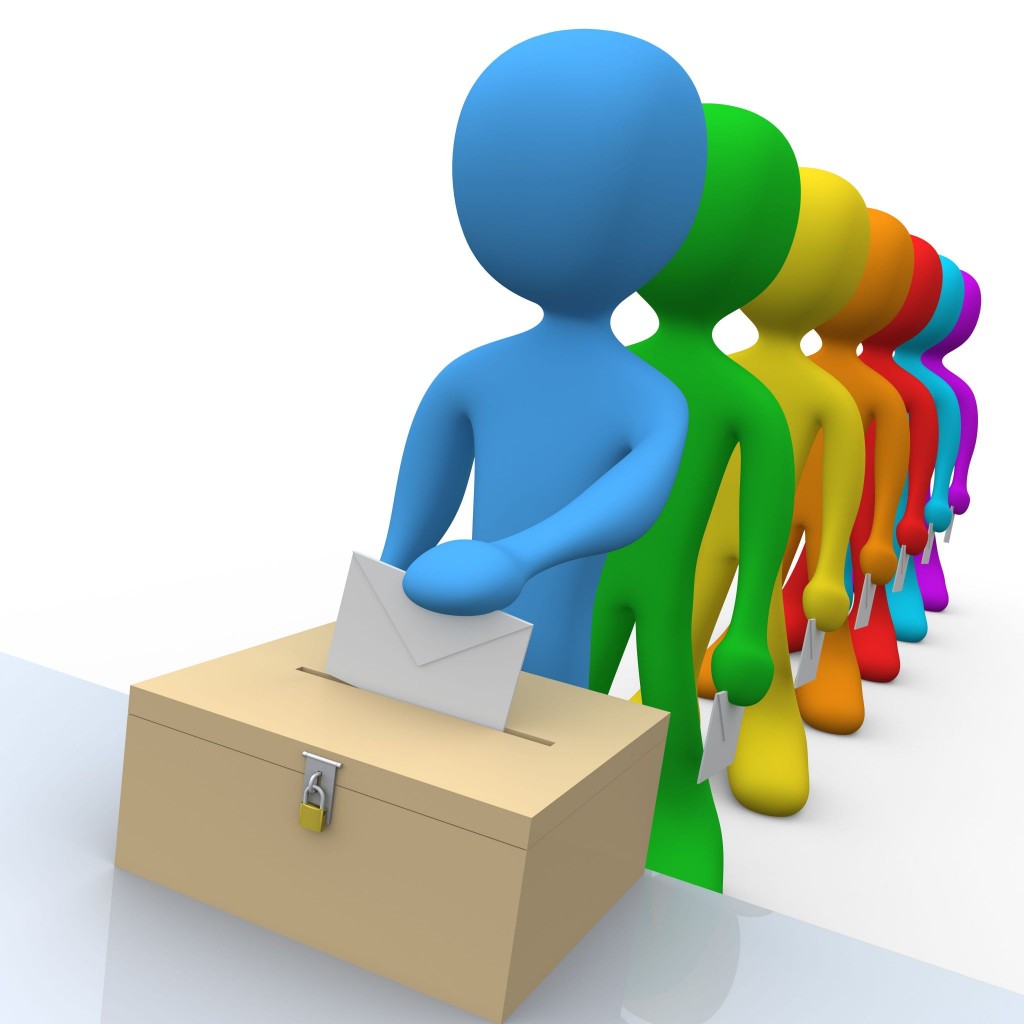 CONSTITUTION GAVE US 
RIGHT TO FRANCHISE. 
DON’T 
FORGET 
TO VOTE
YOUR FUTURE IS IN YOUR HANDS
Gurudeva.com_new
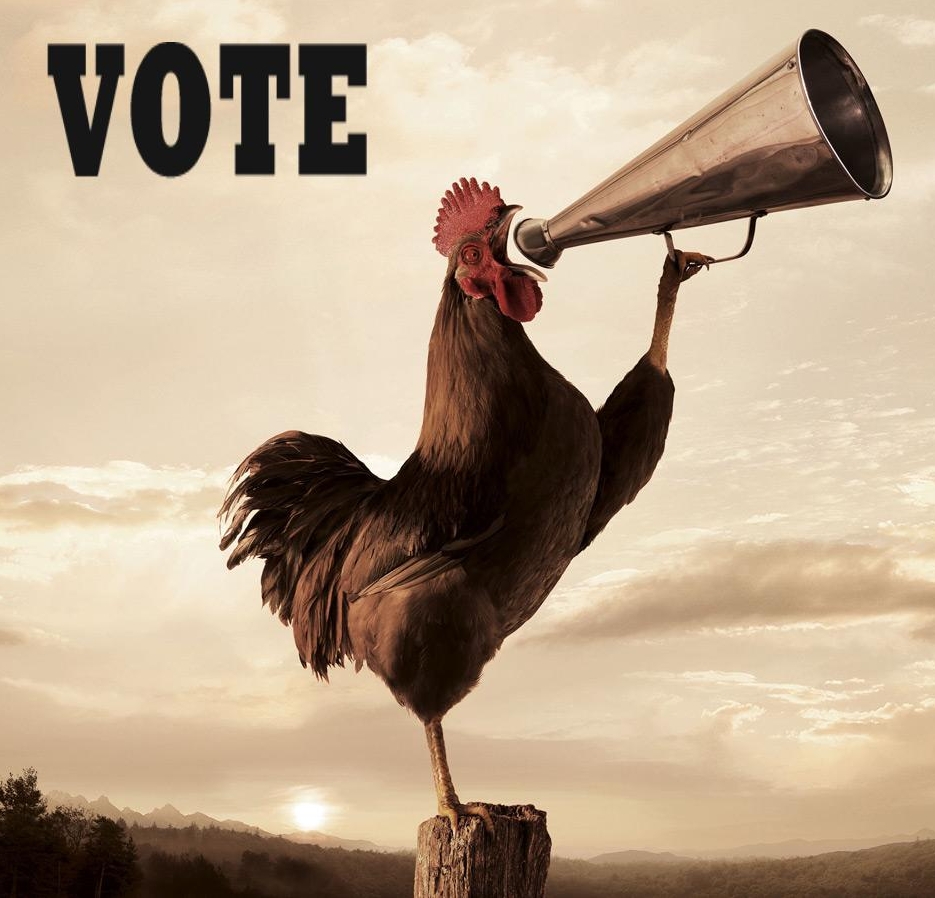 Gurudeva.com_new
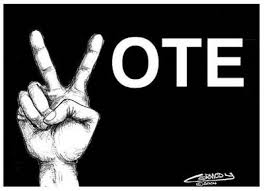 AND 
SAVE  
DEMOCRACY
Gurudeva.com_new
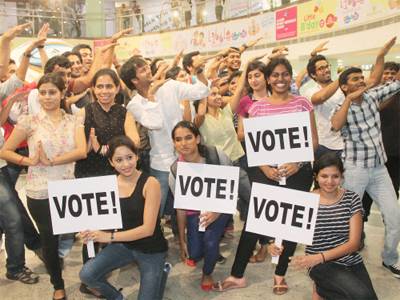 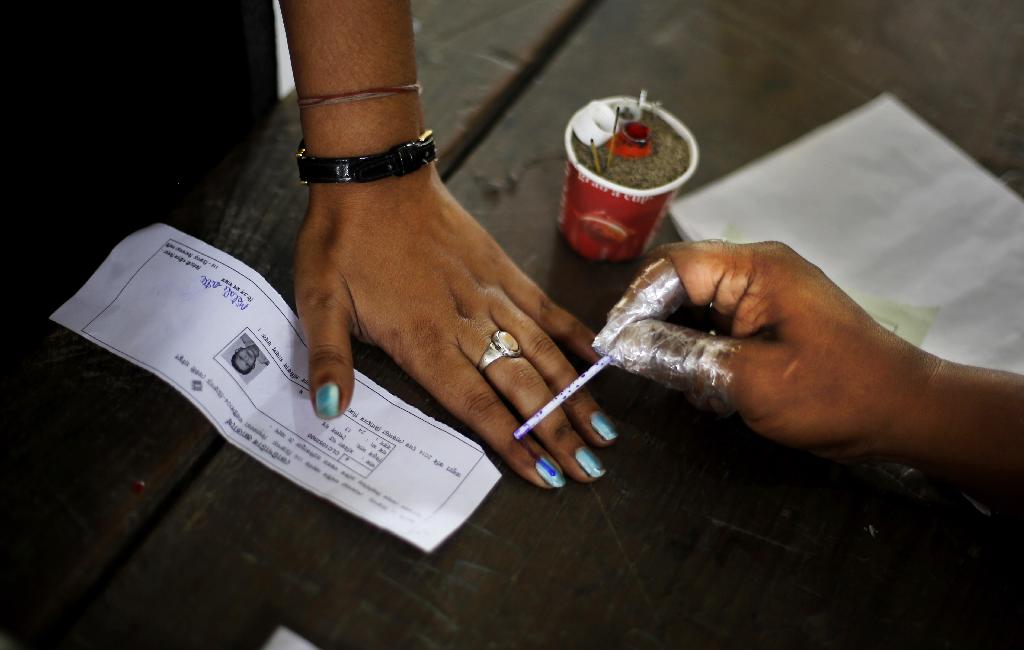 Vote is our right
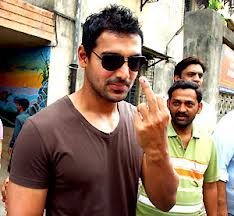 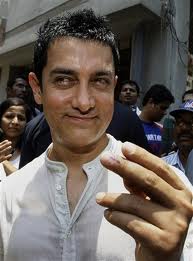